ВалентностьСтепень окисления.
Учитель химии: 
Шибзухова Ирина Владимировна
«МКОУ СОШ №19»
г.о. Нальчик
Цели и задачи урока:
сформировать представление о степени     окисления; 
показать различие понятий «валентность» и «степень окисления». 
 научить определять степени окисления по формулам веществ.
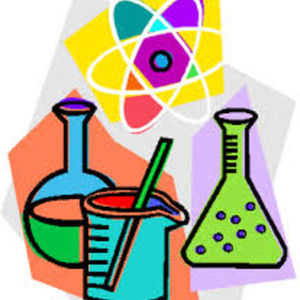 Семь чудес живой и неживой природы
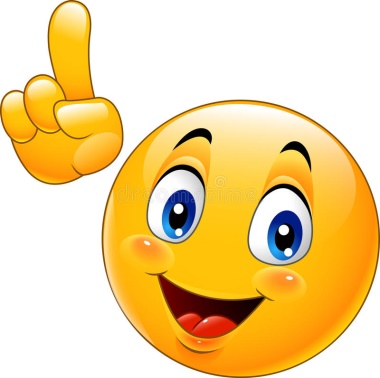 Семь чудес света
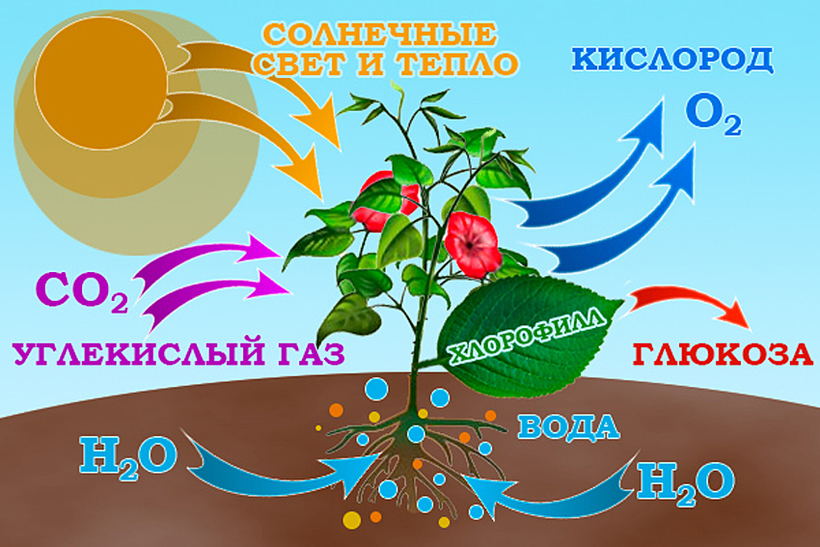 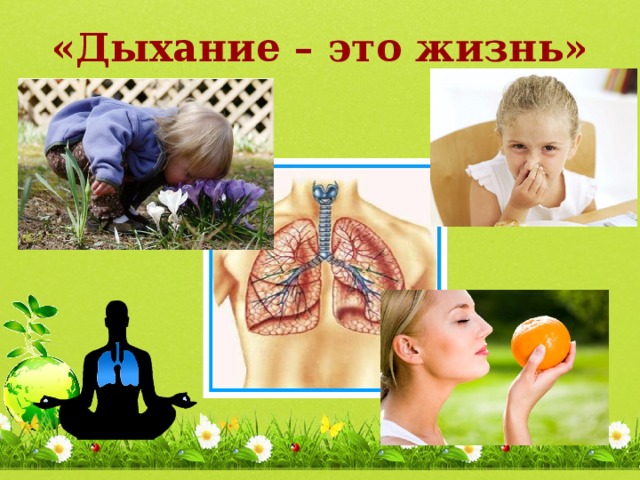 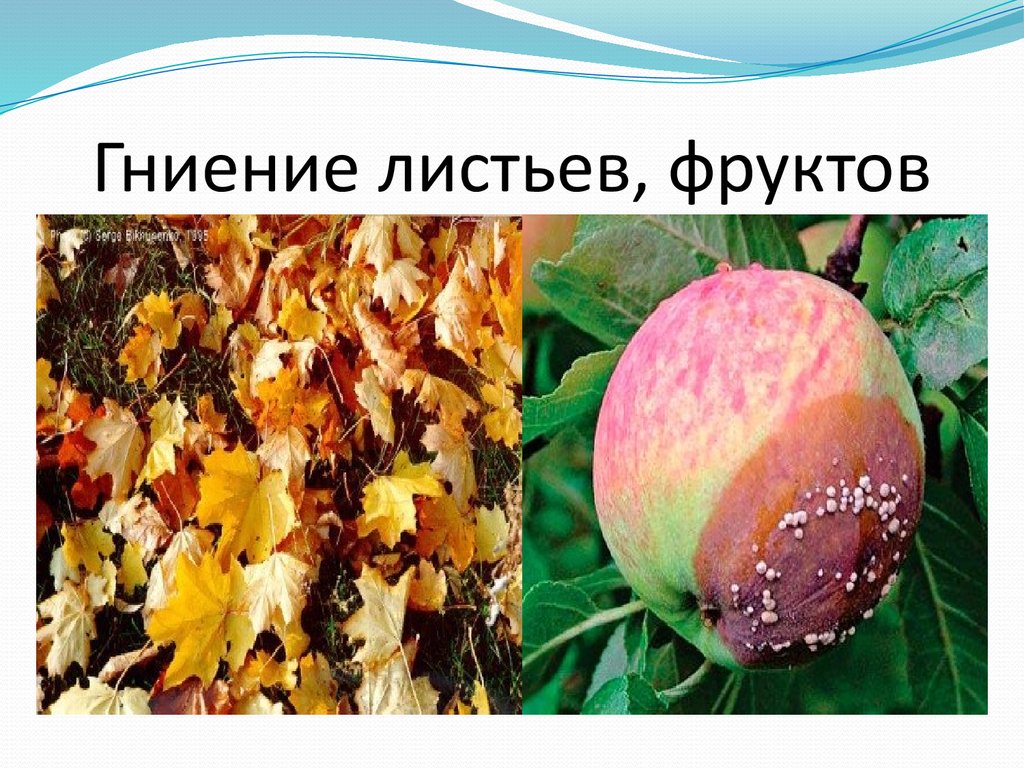 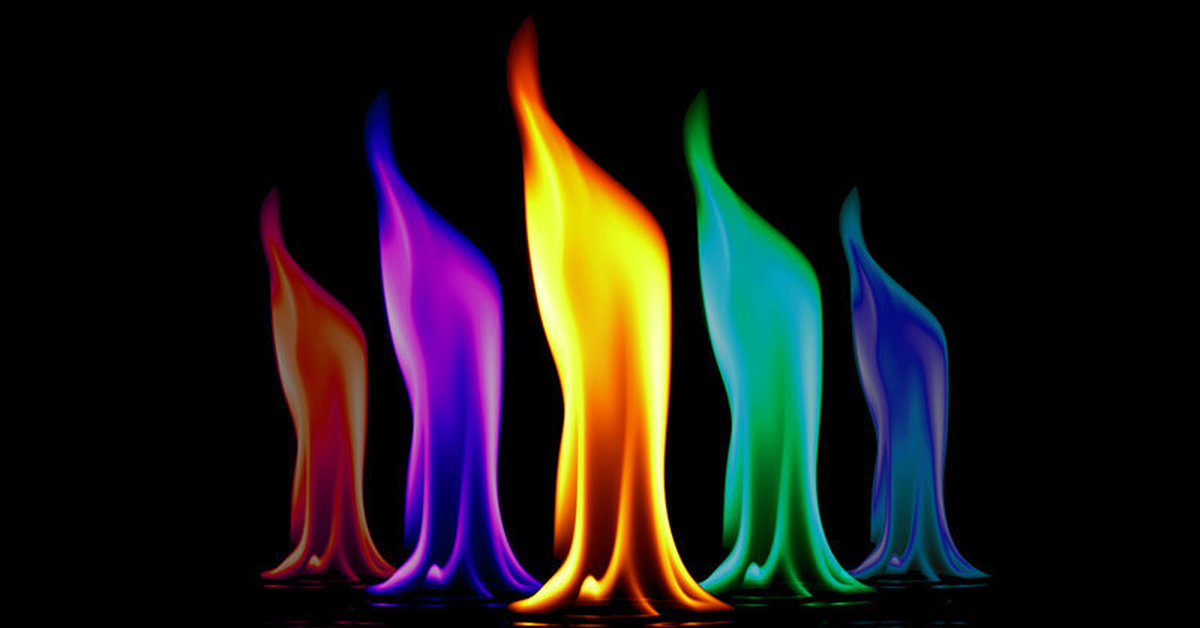 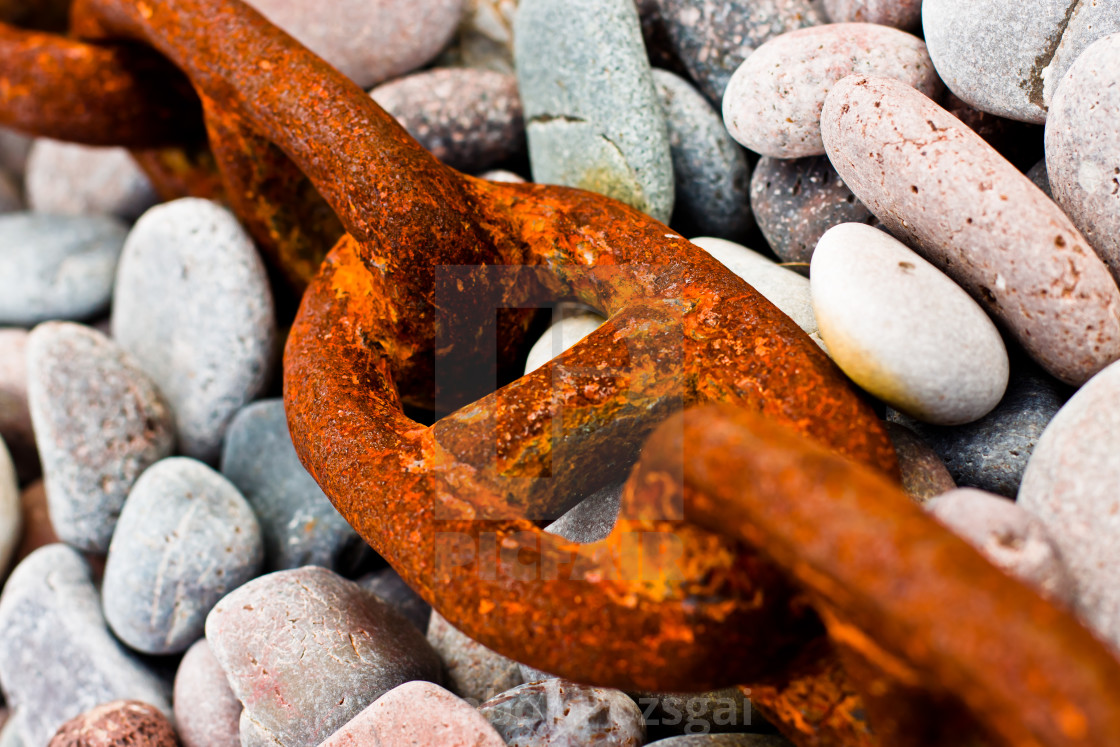 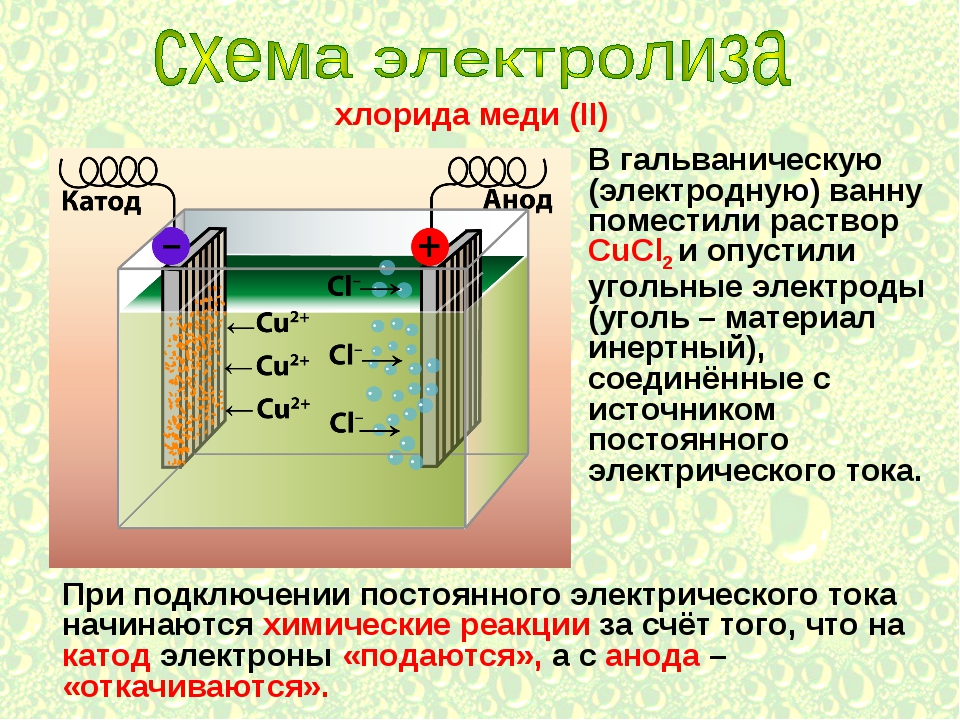 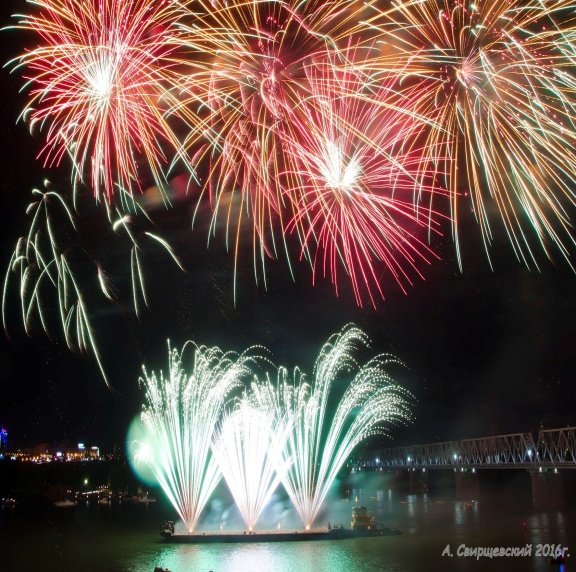 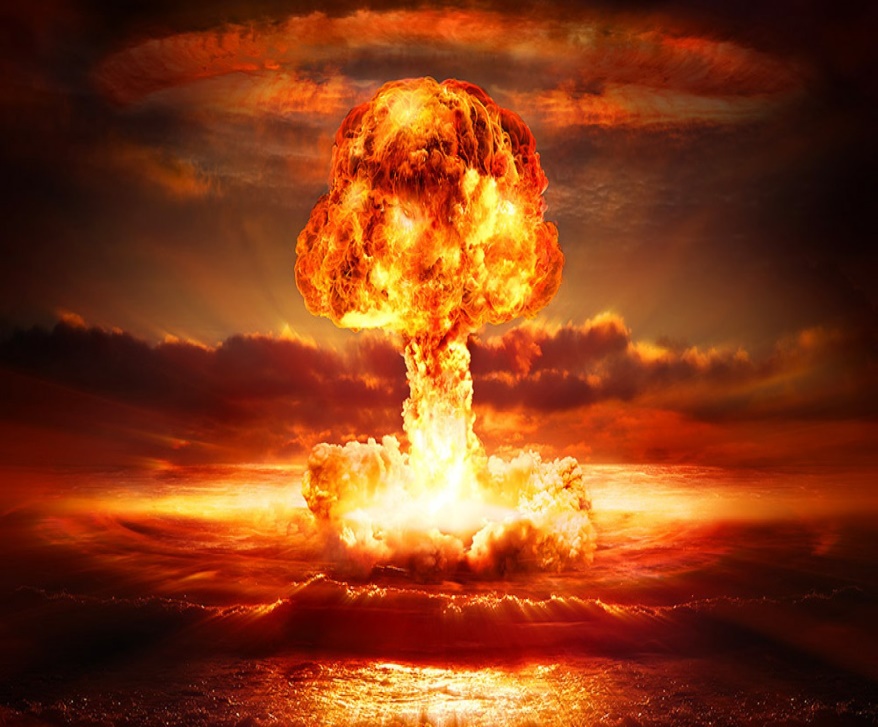 Семь чудес живой и неживой природы
Фотосинтез
Горение
Дыхание
Гниение
Коррозия
Электролиз
Взрыв
Из атомов мир создавала Природа. 
Два атома лёгких взяла водорода.
Прибавила атом один кислорода.
 И получилась частица …
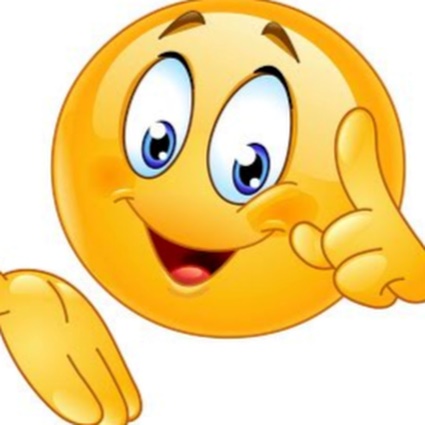 Н2О
Почему такой состав 
имеет молекула  воды?
1.Как называется способность атомов образовывать связи с другими атомами?

2.Какие электроны называются валентными?
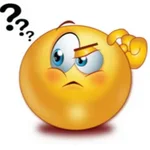 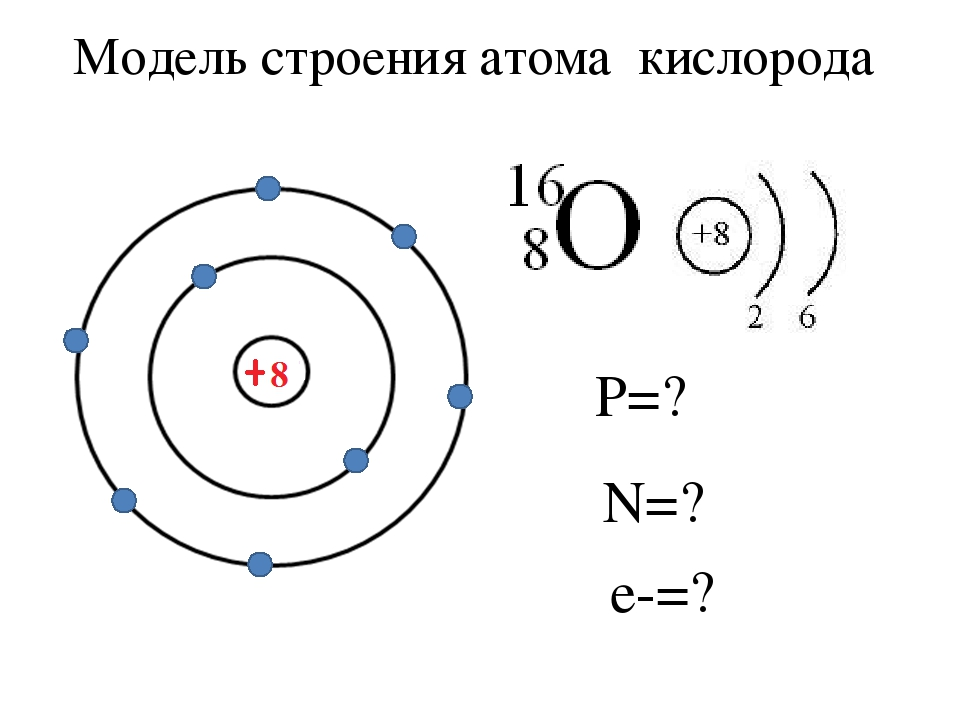 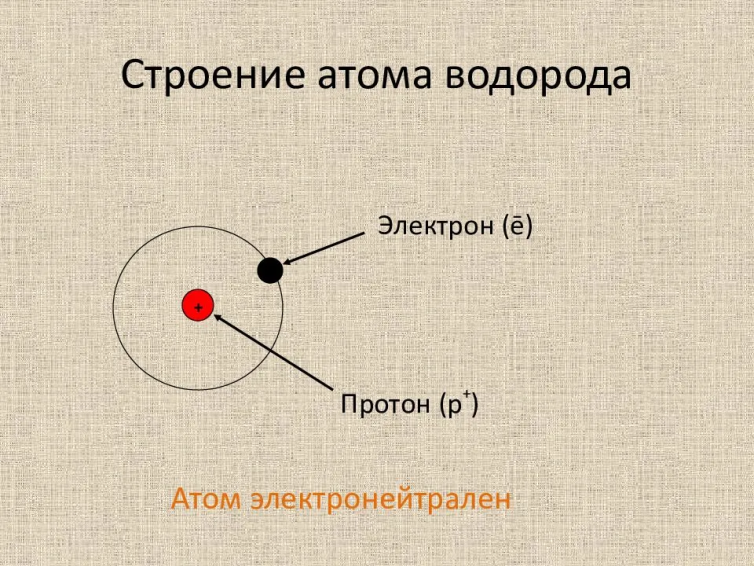 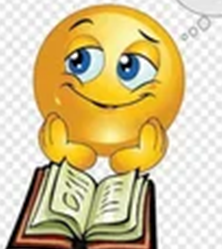 Степень окисления
Степень окисления (с.о.)  элемента- условный заряд его атома в соединении, который он приобретает, отдавая или принимая электроны от других элементов.



                           
Отдаёт e-                                 Принимает e- 
с.о. повышается                          с.о. понижается
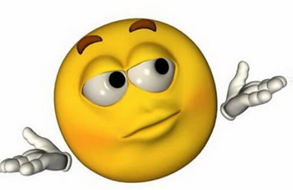 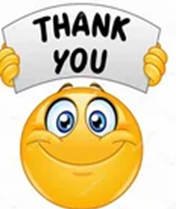 Сравнение понятий валентность и степень окисления
Степень окисления
    Н  +1, -1
    О  -2
    Са +2
    Аl  +3
    С   +2, +4, -4

    CI  ? ? ? ? ?
Валентность 
    Н    I                                                                                                  
   О    II 
   Са  II
   Аl   III
   С    II, IV

   CI   I, III, V,VII
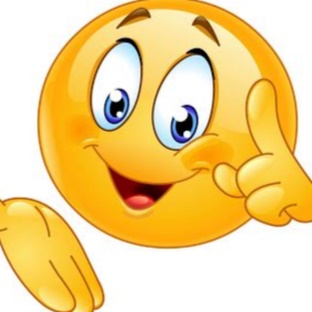 Изменение степени окисления по координатной прямой
отдача электронов
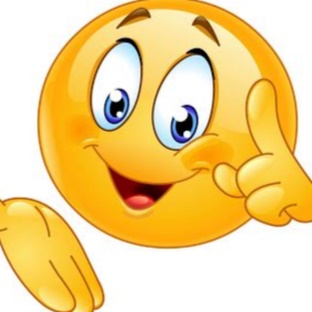 прием электронов
Запомнить !
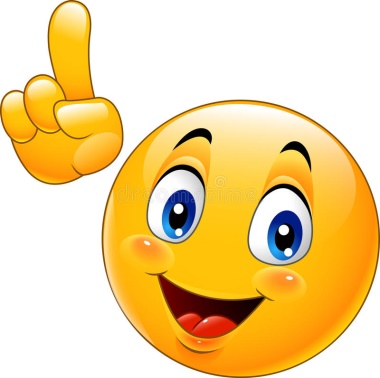 У свободных атомов и у простых 
веществ С.О.  ( 0 )
Металлы во всех соединениях имеют ПОЛОЖИТЕЛЬНУЮ С.О.
В соединениях кислород имеет С.О. (-2)
          (кроме Н2О2 ,  КО2,  ОF2  )
В соединениях с неметаллами у водорода С.О.+1, а с металлами -1
В соединениях сумма всех С.О. равна 0
Какие  степени окисления  характерные для каждой группы ПТ Д.И. Менделеева ?
Какие  степени окисления  характерны для каждой группы ПТ Д.И. Менделеева ?
Элементы 1А – 3А гр. С.о.- равна номеру гуппы
Элементы 4 А- 7А гр.
С.о. - переменные
Низшая с.о. = 8 – номер группы. (-)
Высшая с.о. = номеру групы (+)
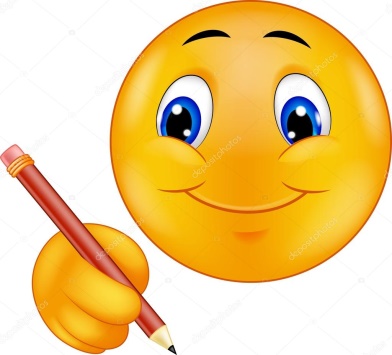 Окисление-процесс отдачи электронов
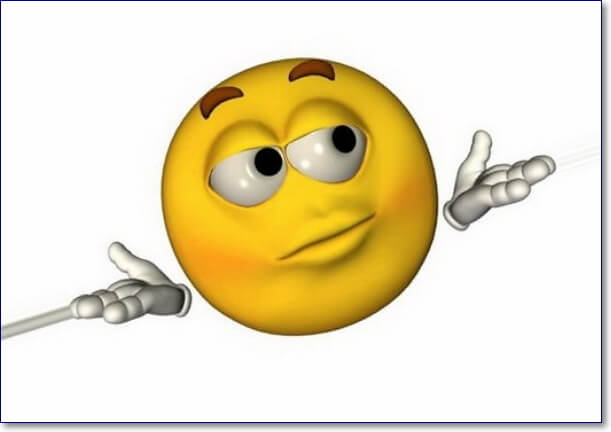 0                          +2
Cu – 2 e- = Cu

При окислении степень окисления 
элемента повышается, а элемент является 
восстановителем
Восстановление –процесс присоединения  электронов
0               -2
                    S + 2 e- = S

 При восстановлении степень окисления

 элемента понижается, а элемент является
 окислителем.
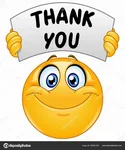 Алгебраическая сумма степеней окисления в веществе равна нулю( молекула как и атом нейтральна)
К 2О    Метод креста (для бин.с.)
К 2О    Метод креста
-2
+1
+6
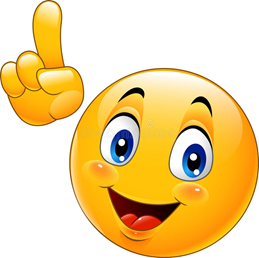 С участием сложных ионов
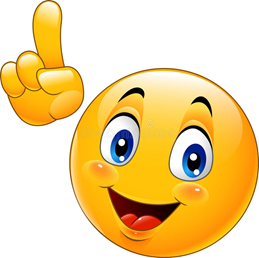 Определить степени элементов в формулах.
ZnF2 ,O2,  LiH ,  CuO, FeCl3   задания для  1  гр. 

CaBr2,С, FeCl2, CaH2, CO2 задания для  2 гр.
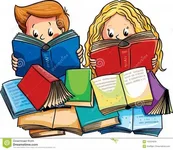 Раздаточный материал
Задания среднего уровня
Задания высокого уровня
Ag2S, Al2S3 , 

MgO ,Zn,

CuS ,  NaH
HMnO4

CaSО3

Na3PO4

KNO3
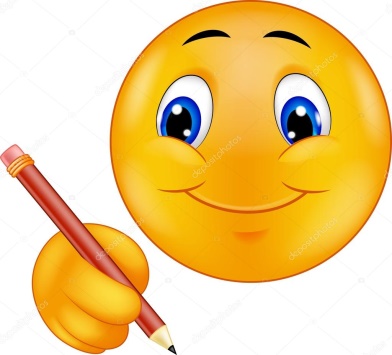 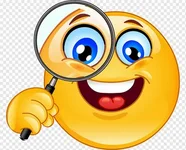 Правильный ответ
ZnF2  , O2 ,LiH ,  CuO, FeCl3 -1 гр.

CaBr2 ,С  , FeCl2, CaH2, CO2    -2 гр.
-1
-2
-1
+2
+3
+2
-1
0
+1
+2
-1
0
+2
-1
-1
+2
+4
-2
Основные понятия
окислительно-восстановительная
   реакция
степень окисления
окислитель 
восстановитель
процесс окисления-восстановления
     
          Спасибо за 
         внимание!!!!
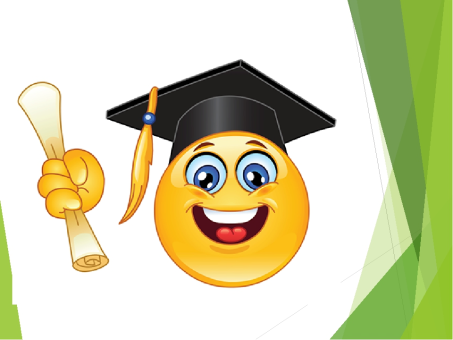